Chapter 4 : Entrepreneur's competencies
Herlita
Samantha
Diana
Vias
Theoretical Background
Model teori dalam bab ini didasari pada tiga kompetensi yang luas dan saling berkaitan satu sama lain, yaitu pengetahuan (Knowledge), keterampilan (Skill), dan kemampuan (Abilities).
Kompetensi Pengetahuan (knowledge) mencangkup akses informasi yang unik dan pengalaman yang kemudian dibahas dalam hal kompleksitas, ketepatan dan kodifikasi.
Kompetensi Keterampilan (Skill) memerlukan technical skill (Misalnya Organisasi, manajemen, produk / jasa, dan keterampilan industri) dan human skill (modal manusia dan keterampilan sosial). 
kompetensi kemampuan (Abilities) terdiri dari capabilitily untuk mengatasi kesulitan dan kemampuan kognitif untuk menemukan sebuah peluang.
[Speaker Notes: Masing-masing akan diturunkan ke beberapa sub bab yang berhubungan dengan kewirausahaan.]
Theoretical Background
Pada akhirnya, pada bab ini akan dijelaskan bahwa :
Pada bagian  Knowledge sebagai kompetensi, akan dibahas beberapa dimensi pengetahuan namun secara khusus akan berfokus pada tacit dan codified knowledge.
Pada bagian skill sebagai kompetensi, akan dikhususkan lebih ke human skill yang termasuk human and social capital
Pada bagian abilities sebagai kompetensi, akan lebih di arahkan ke kognisi
Terakhir, akan ada beberapa saran mengenai entrepreneurs competencies untuk pengetahuan selanjutnya
Knowledge
Knowledge merupakan Kompetensi paling penting dalam konteks Entrepreneurship. Ada tiga cara :
	1. penemuan suatu kesempatan adalah pengetahuan. 
	2. Semua peluang harus diidentifikasi sebelum dinilai dan digunakan, maka pengetahuan dapat menilai peluang yang sesuai. 
	3. Pengetahuan dapat mendukung pelaksanaan dalam membangun dan mengorganisir usaha untuk memanfaatkan peluang yang tepat. 
Oleh karena itu, knowledge memungkinkan para entrepreneur menyelesaikan beragam masalah dan mengatasi penyimpangan yang melekat dalam pengembangan usaha.
studi teoritis dan empiris memastikan bahwa knowledge merupakan unsur penting dalam beragam bidang yang berkaitan dengan kewirausahaan.
Knowladge: An Entrepreneurs’ Competency
Skills
Keterampilan dan kemampuan adalah salah satu faktor yang saling berkaitan , keterampilan bisa kita lakukan dengan cara mencari informasi dimana saja melalui buku ataupun browsing, kalau kemampuan kita dapat latih dengan cara selalu berlatih dan praktik.
Skills: An Entrepreneurs’ Competency
Technical Skills
   Menangkap sejauh mana pengusaha memanfaatkan proses untuk menghasilkan produk atau layanan yang memajukan usaha mereka. 

Conceptual Skills
   Dapat mencakup 'keterampilan pengetahuan' keterampilan untuk menemukan dan mengenali peluang untuk melihat dan memproses tren di selera konsumen, pasar, dan industri untuk mengevaluasi dan memodifikasi fungsi organisasi dengan cepat, merencanakan, mengatur, dan menyusun strategi.

Human Skills
   Menangkap sejauh mana individu memanfaatkan hubungan manusia di dalam dan di luar usaha atau organisasi mereka.
Human Skills
Human Capital
Mengacu pada keterampilan yang dicapai terutama melalui pendidikan, latihan, pelatihan kerja, dan pengalaman. 

Social Capital
Terdiri dari jaringan yang tertanam pada individu dan bahkan dapat mencakup prestise dan kepercayaan yang dirasakan.
Abilities
Pengusaha harus memiliki kemampuan untuk mengumpulkan, memproses, menerapkan dan menyebarkan pengetahuan meliputi  pengetahuan tacit dan eksplisit mengenai sumber daya dan untuk menerapkan dan mengeksploitasi sumber ini untuk menciptakan peluang baru.
Abilities: An Entrepreneurs’ Competency
Menurut Markhman dan Baron (2003), mereka mengemukakan bahwa ability dan skill itu termasuk kesempatan, modal manusia, social skill dan ketekunan yang sangat berkaitan jika kita ingin membuka usaha baru. 

Ability juga diperlukan ketika wirausahawan mengalokasikan kembali sumber daya sebagai respons terhadap ketidakseimbangan ekonomi.

 Seperti eksekutif dan manajer, ability itu digunakan untuk berorganisasi, seperti menggunakan pengetahuan dan menyatukan mereka dengan skill , itu sangat relevan dalam konteks kewirausahaan. 

Teori kapasitas absorbsi juga menjelaskan mengapa pengusaha biasanya memiliki kesempatan lebih besar untuk sukses, itu karena pengalaman mereka dengan usaha sebelumnya memberikan sebuah pengetahuan, skill, dan ability tambahan mengenai penciptaan perusahaan atau usaha.
Cognitions
Kognisi  proses mental untuk mengetahui.
 aspek kesadaran, persepsi, penalaran, dll.
Busenitz & Barney
Pengusaha harus punya kemampuan berpikir yang berbeda, menggunakan heuristik dan membuat keputusan dengan cara yang berbeda.
Dengan mengandalkan pikiran heuristik pengusaha dapat memahami situasi yang tidak pasti dan kompleks
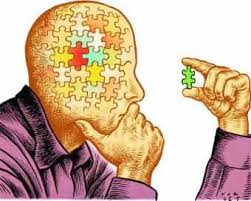 Discussion and the future for entrepreneurship competency research
KOMPETENSI
skill
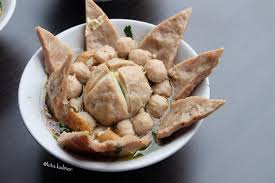 knowledge
ability
[Speaker Notes: Knowledge:*bahan2 baso dan usaha baru
Skill:*baso beranak
Ability:*pemasaran]